Los Olivos Community Services DistrictWastewater Treatment Plant Siting Study
Los Olivos CSD Mission
Provide a funding mechanism
Build and operate facilities required to collect and treat wastewater, and reclaim the purified water effluent
Improve groundwater quality in unincorporated Los Olivos
Los Olivos CSDProject Components
Develop requirements for wastewater collection and treatment
Implement a local groundwater monitoring program
Obtain funding for design, construction, and operation
Design and build collection system and treatment plant
Operate wastewater treatment plant and collection system
Purpose of Third Party Siting Matrix
A look with “fresh eyes” to ensure that LOCSD had not overlooked anything during earlier siting studies
Background for the study: “Although the District has already spent considerable time considering siting options in an ongoing effort to not overlook best opportunities, with a number of optional sites having been identified, this additional effort was commissioned to assure suitable optional sites were not overlooked.”
Looked at all parcels within a 1-mile radius
Expander Third Party Siting Matrix - Added Category Weights
(There was not enough information for percolation to be a consideration)
Design Siting Decision Matrix(top 5 sites)
The top score is significantly higher than the other scores
District-Wide Design Based on Identified Preferred Sites
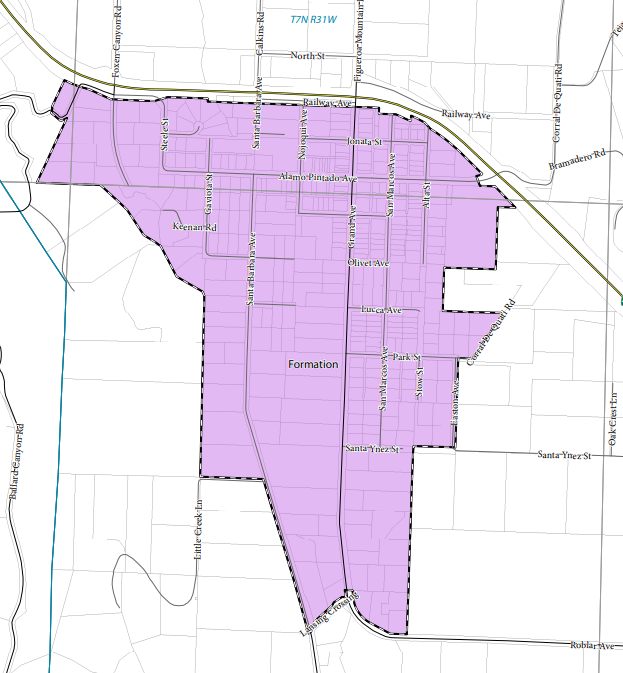 Elevation decreases as you head south
Alternative site
APN: 135110024
Preferred site
APN: 135230028
Government Code AllowsPlant Siting Outside District
District Counsel has confirmed that the District has the legal authority to acquire and use property outside the boundaries of the District, as stated in Government Code section 61060, subsections (d) and (e). Further, the District can apply to LAFCO to annex any property acquired outside of the District for inclusion in the District, a process made simpler with the consent of the owners of the affect property or properties—which coincides with one of the above criteria. More information on LAFCO actions available to the District are available here:  http://www.sblafco.org/application_forms.sbc
LOCSD is Focused on Being a Good Neighbor
Eliminate “Special Problems Area” designation for Los Olivos
Implement cost-effective wastewater treatment
Implement groundwater quality monitoring to capture the impact of Los Olivos wastewater treatment
Design and construct a wastewater treatment plant that has the appearance of a barn or agricultural building:
Enclosed operations mitigate noise and odor issues
Reasonable setbacks from property lines
Carefully planned vegetation to enhance the appearance
Facility Mitigations
Screening – block wall or chainlink fence with slats and vines
Odor attenuation: enclose anoxic and screen sections and scrub air space with an odor scrubbing process – remainder of plant is highly aerobic and does not generate odor
Sound attenuation using stainless steel enclosures (60 decibels [normal conversation] at a distance of 5 feet)
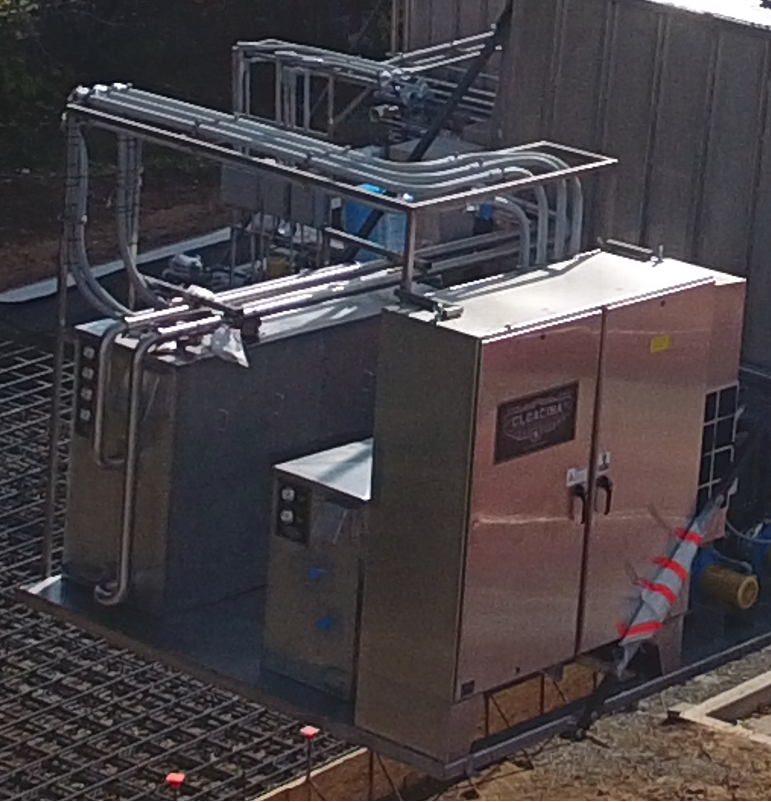 Membrane Bio-Reactor (MBR) Package Plant in a Barn-Like Building
(Actual size will depend on expansion capability)
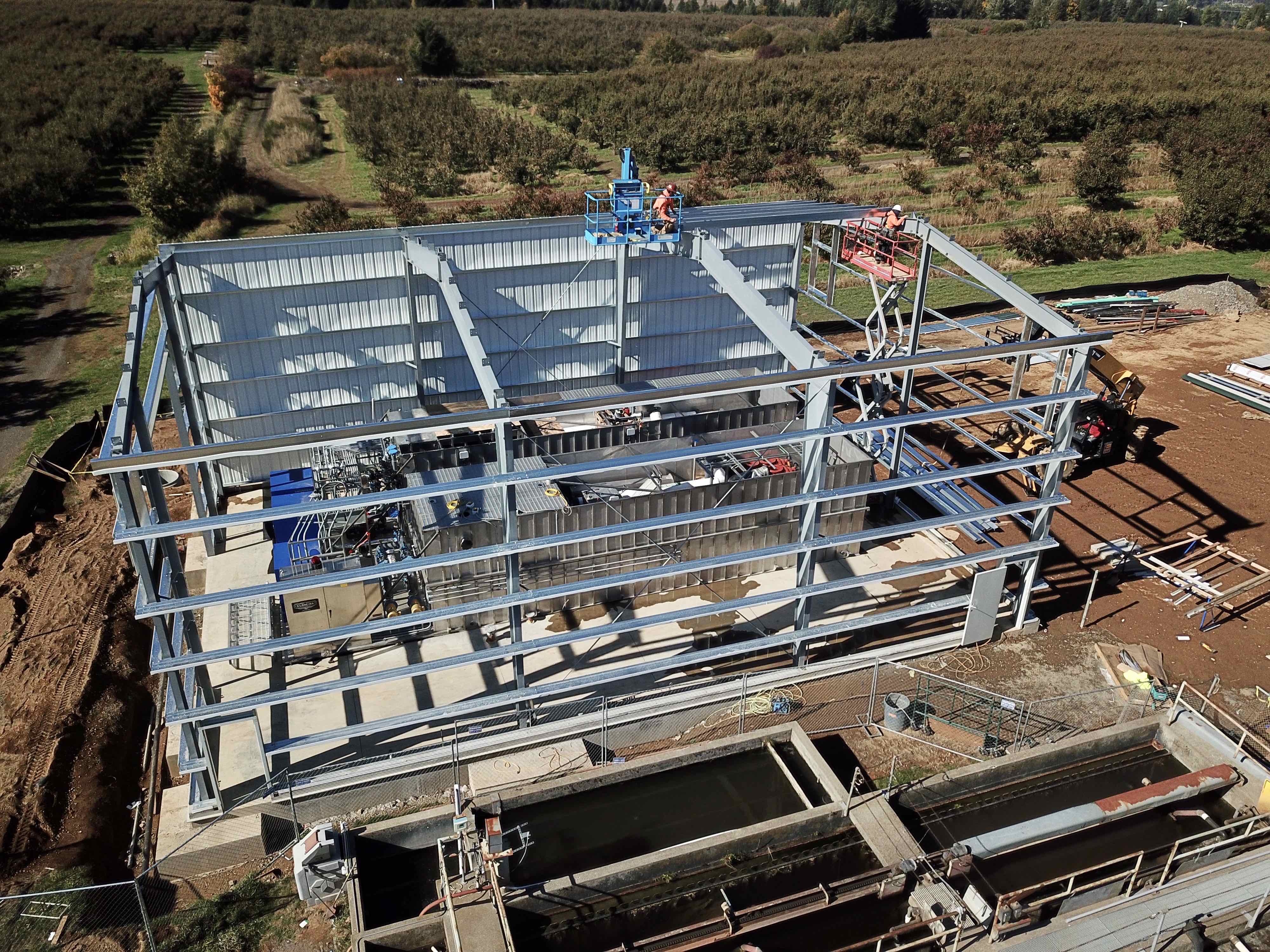 Partial tank coverage to mitigate odors
Path Forward
The 60% design will be enhanced because it is based on available sites
The suitability of the preferred sites will be considered during and after the design and environmental activities
The site selection process will be repeated in the spring of 2022, once the basic design has been established
If possible, a tour of a similar operating package plant will be arranged in the near future for residents in the LOCSD and neighbors of potential sites
Backup Slides
Sites Considered by UPC
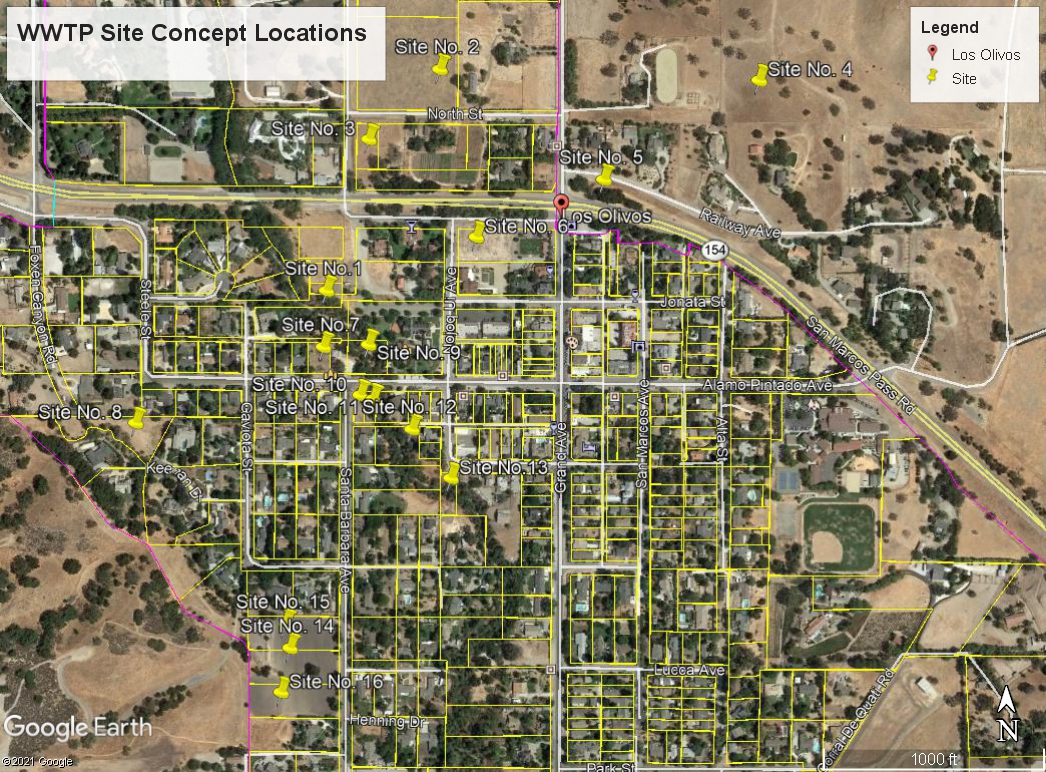